АВТОР -?
Ходил он от дома к дому,
Стоял у чужих дверей
Со старым дубовым пандури,
С нехитрою песней своей.
А в песне этой, а в песне, 
Как солнечный блеск, чиста, 
Сияла великая правда,
Возвышенная мечта…
 
Но вместо любви и славы
Люди его земли
Жаждущему отраву
В чаше преподнесли.
Сказали ему «Проклятый!
Пей, осуши до дна!
И правды твоей не надо нам,
И песня твоя не нужна!»
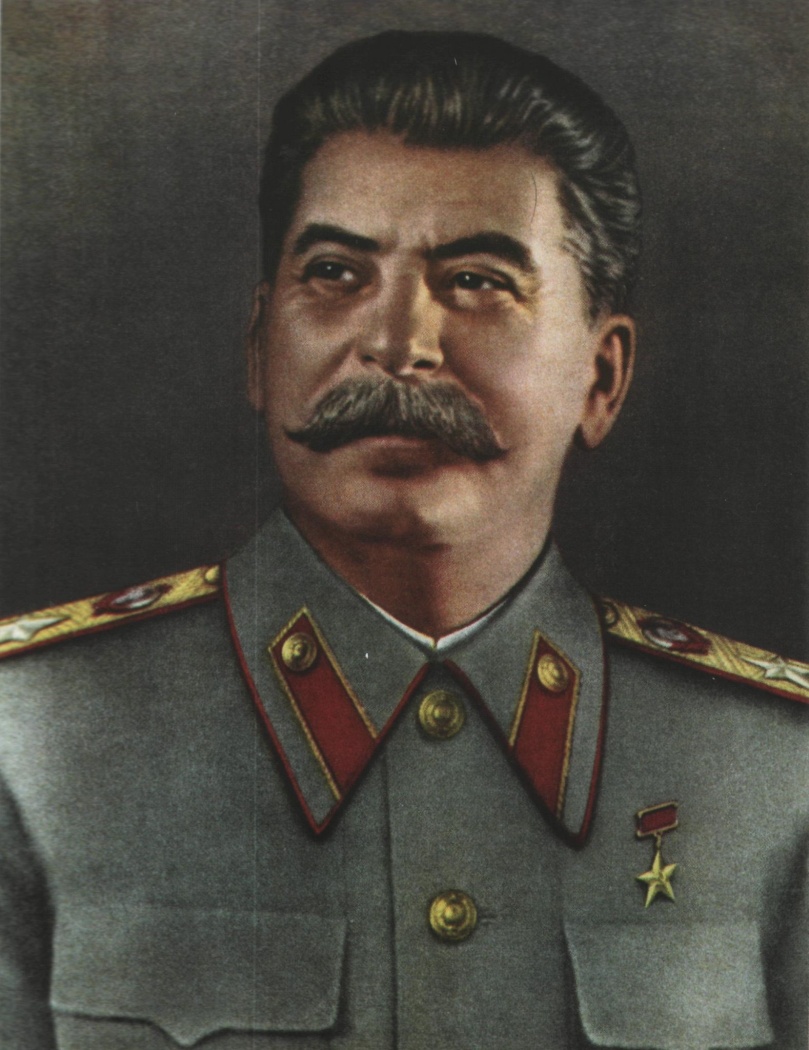 Внутренняя политика СССР в 20-30-е годы
1.Внутрипартийная борьба
2.Формирование системы ГУЛАГ
3.Модернизация экономики
4.Культурная революция
или Формирование
тоталитарной системы
ОТВЕТЬТЕ НА ВОПРОСЫ:
1.Что такое тоталитаризм? 

2. В каких государствах мира в 20-30-е годы утверждаются тоталитарные режимы? 

3. Что явилось причиной их утверждения? Назовите черты этих режимов?
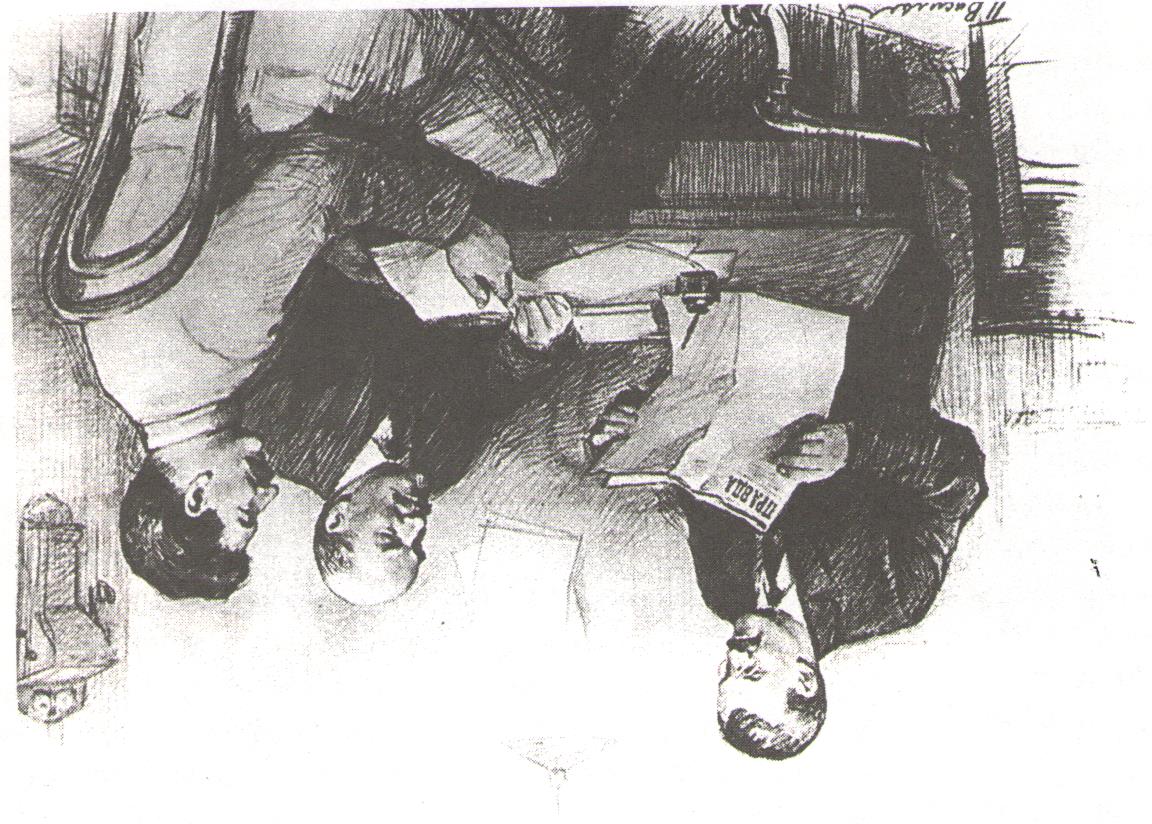 П.Васильев «В.Ленин, И.Сталин и В.Молотов в редакции «Правда» в 1917г.
Рисунок 1950г.
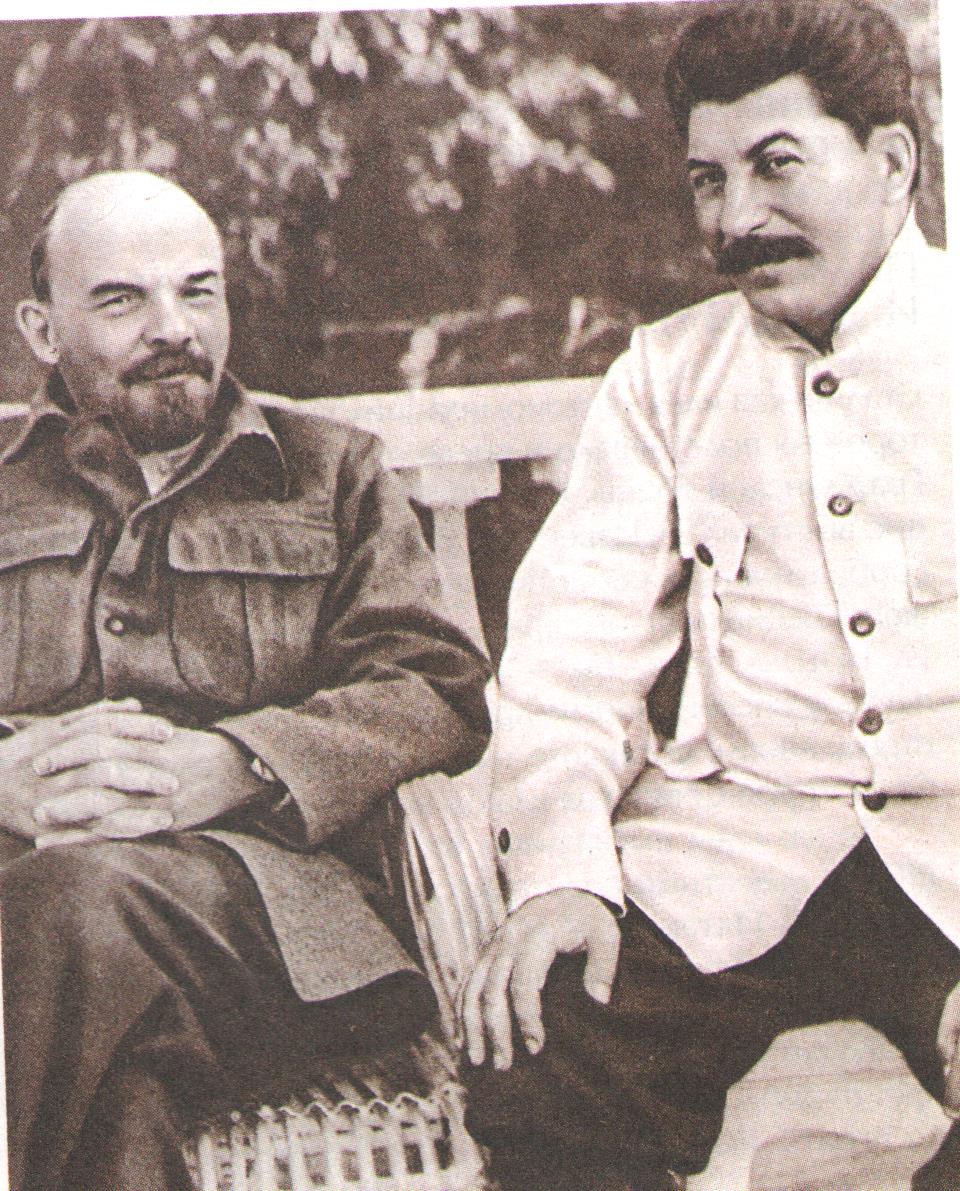 1923 год-обострение отношений
НАЧАЛО ВНУТРИ-ПАРТИЙНОЙ БОРЬБЫ
В.Ленин и И.Сталин в Горках,
Фото, 1922г.
1923-1924г.г. – I фаза внутрипартийной борьбы
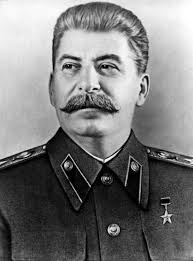 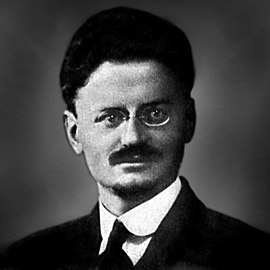 Л.Д.Троцкий
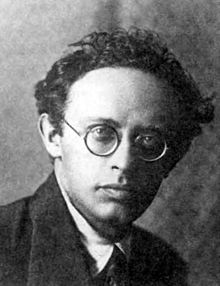 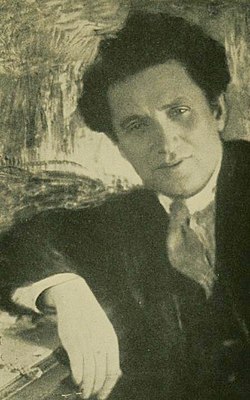 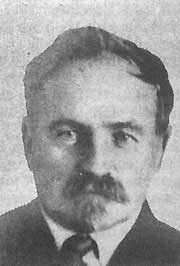 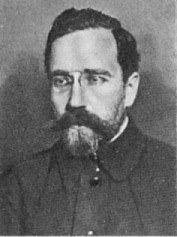 Л.В.Каменев
К.Б.Радек
Е.А.Преображенский
Г.Е.Зиновьев
1925г. – II фаза внутрипартийной борьбы
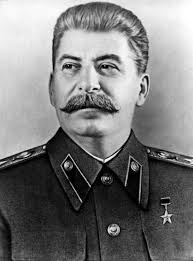 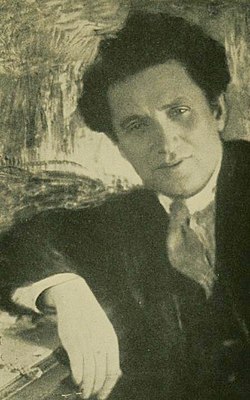 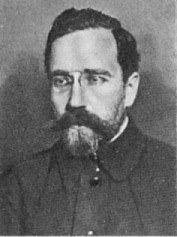 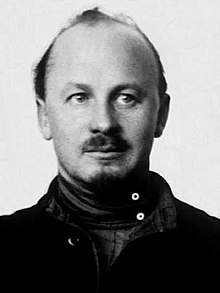 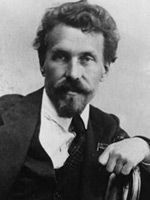 Г.Е.Зиновьев
А.И.Рыков
Н.И.Бухарин
Л.В.Каменев
1926-1927г.г. III фаза внутрипартийной борьбы
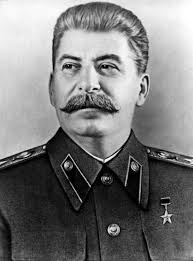 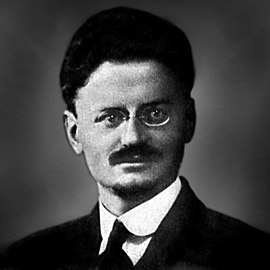 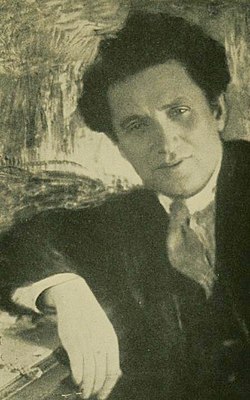 Л.Д.Троцкий
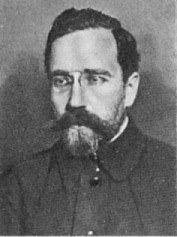 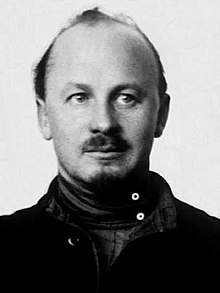 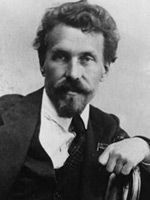 Г.Е.Зиновьев
А.И.Рыков
Н.И.Бухарин
Л.В.Каменев
1928-1929г.г. IV фаза внутрипартийной борьбы
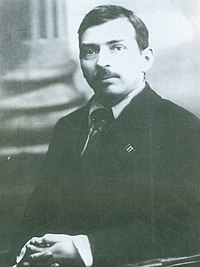 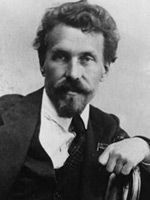 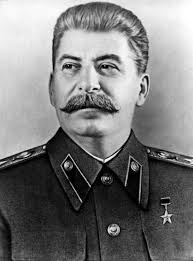 М.П.Томский
А.И.Рыков
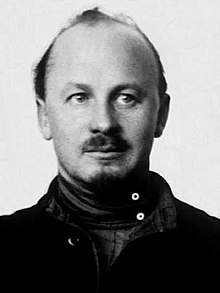 Установление 
единоличной власти
Н.И.Бухарин
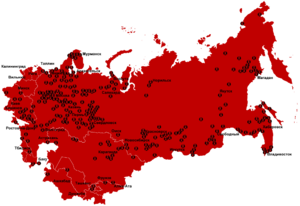 Интегральная карта лагерей системы ГУЛаг, 
существовавших с 1923 по 1967 годы, на основании 
данных правозащитного общества «Мемориал»
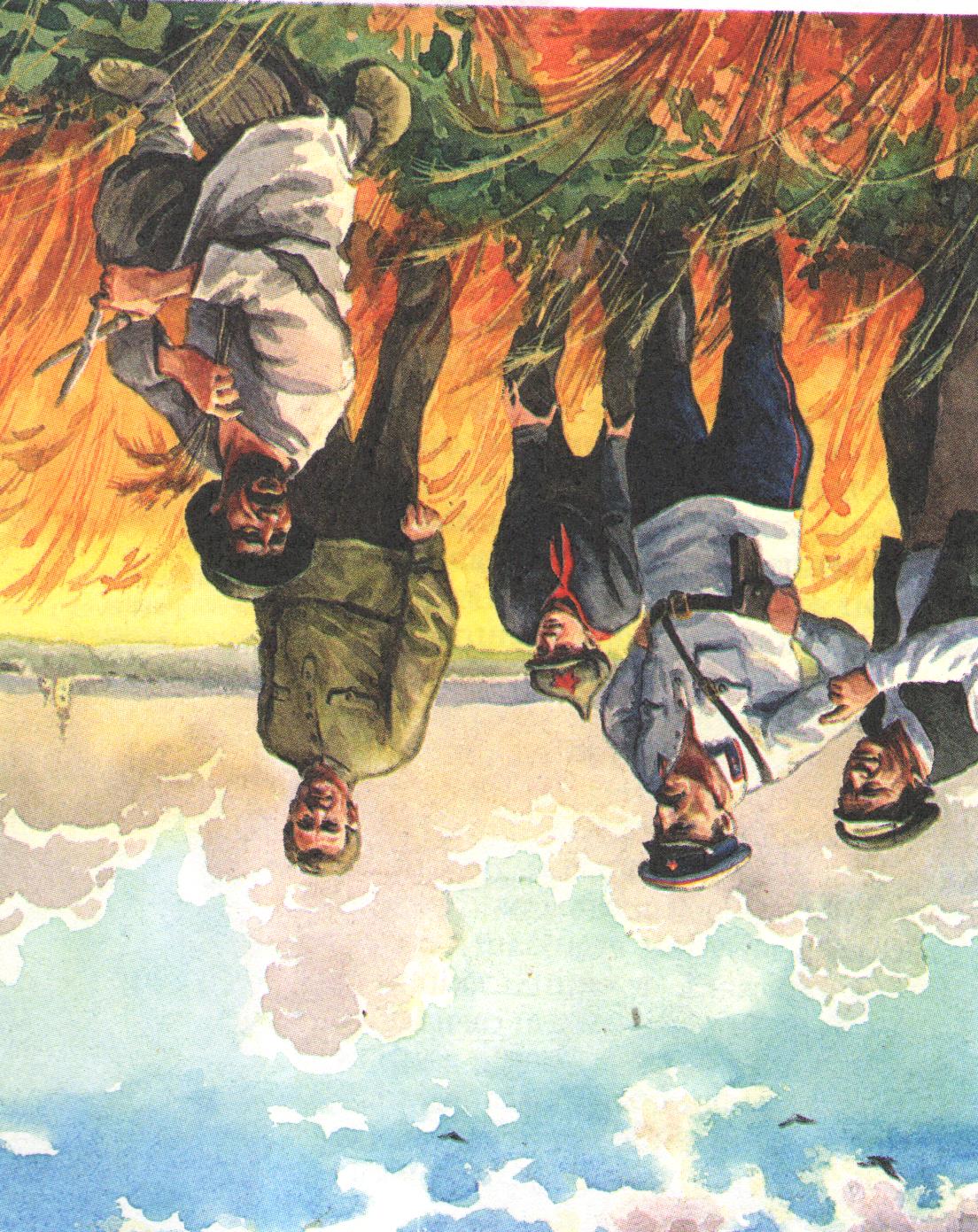 ЗАКОН
«О трех колосках»
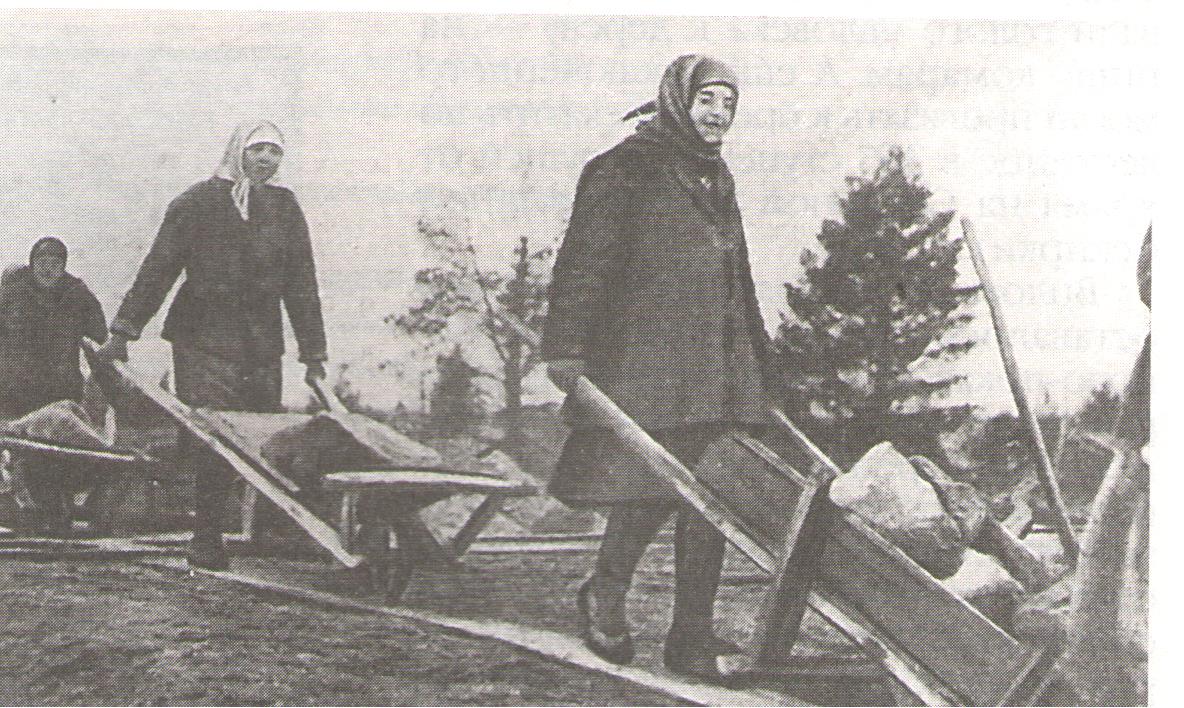 Женщины-заключенные, перевозящие на тачках камни,
фото 1933г.
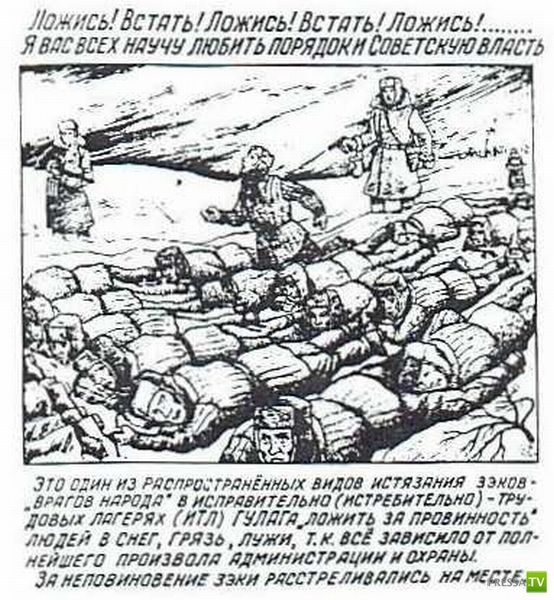 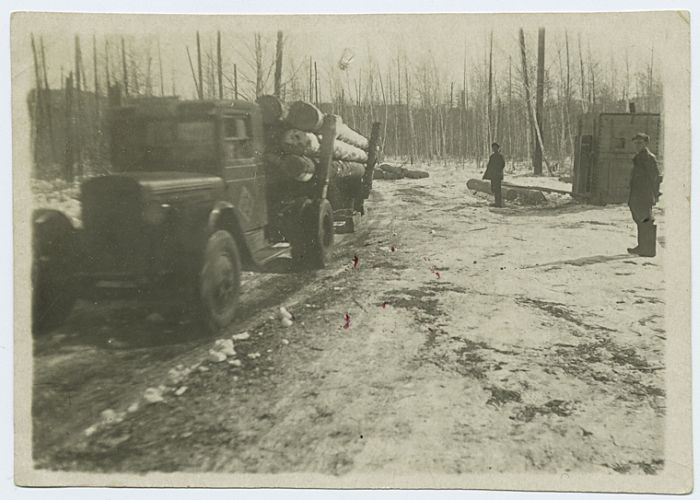 Работы заключенных на лесоповале,
фото 30-х г.
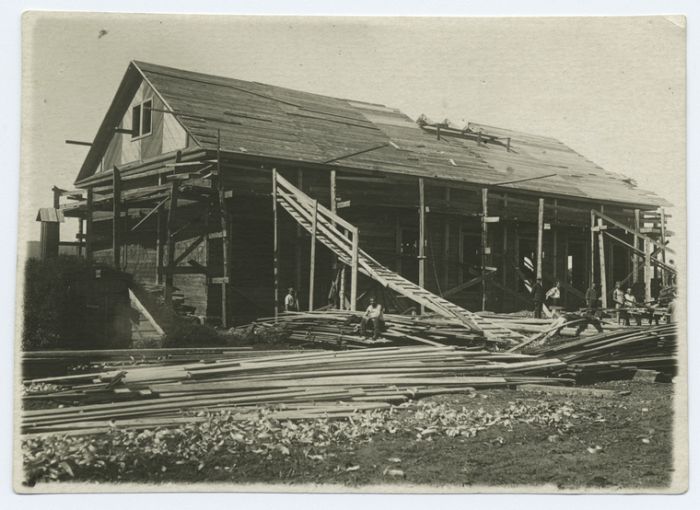 Строительство заключенными бараков, фото 30-х г.
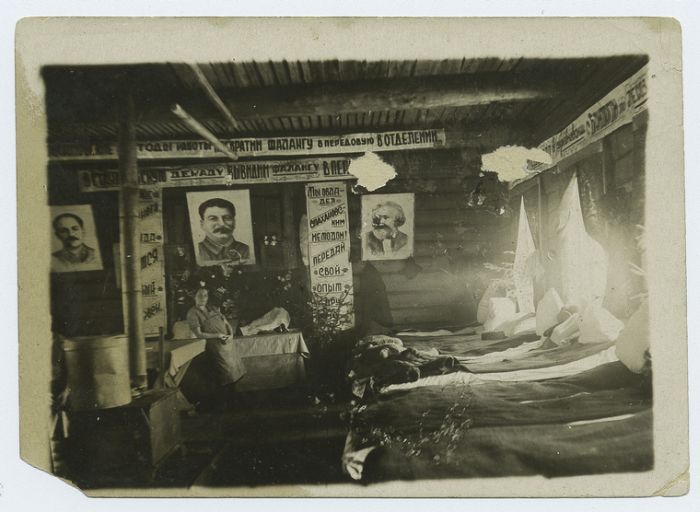 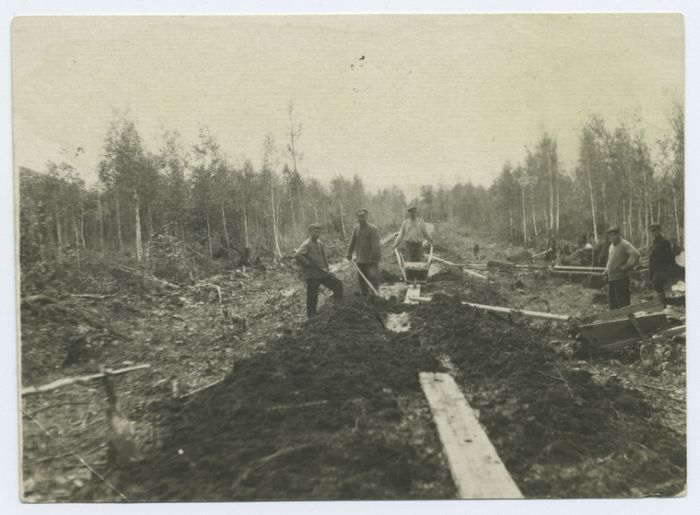 МОДЕРНИЗАЦИЯ СОВЕТСКОЙ ЭКОНОМИКИ
индустриализация          коллективизация
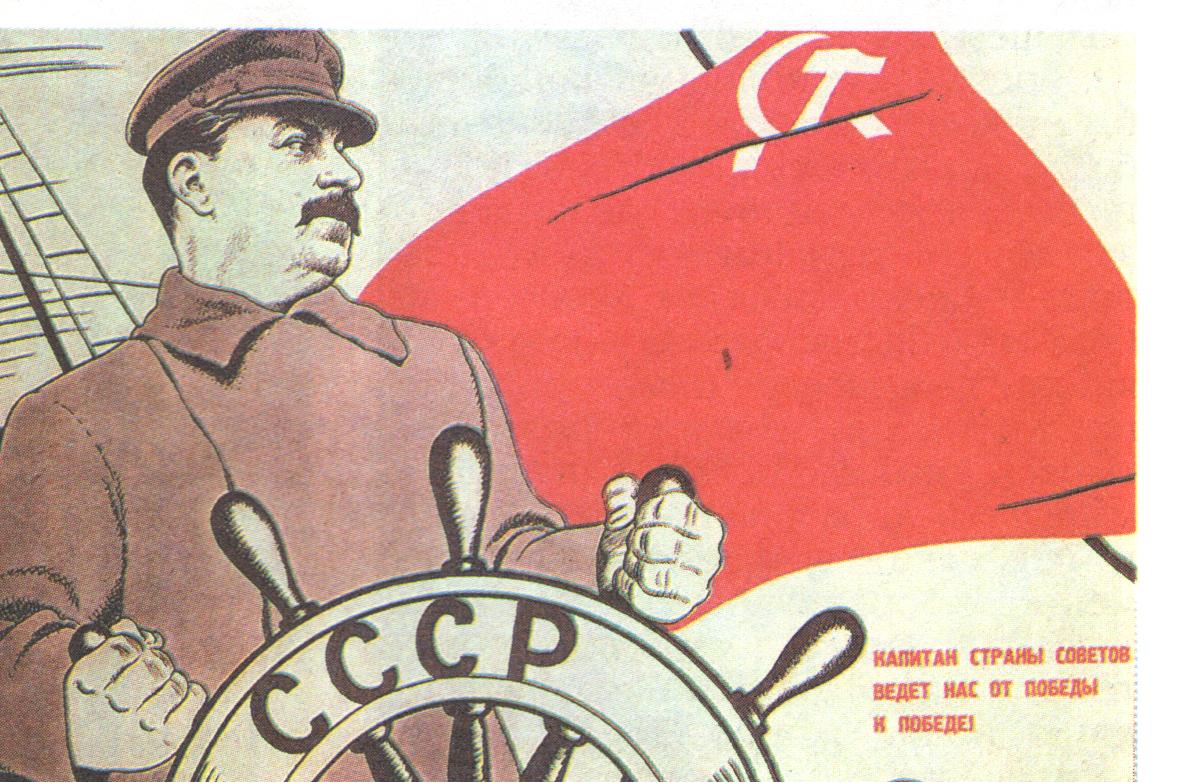 Б.Ефремов «Сталин у штурвала СССР», 
рисунок,  1933
индустриализация
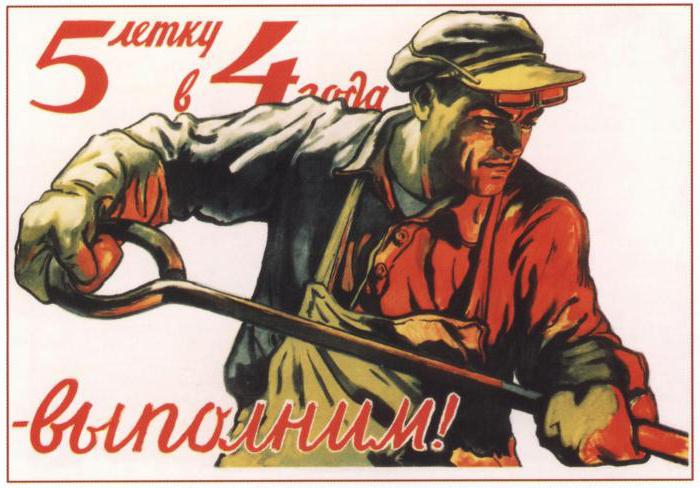 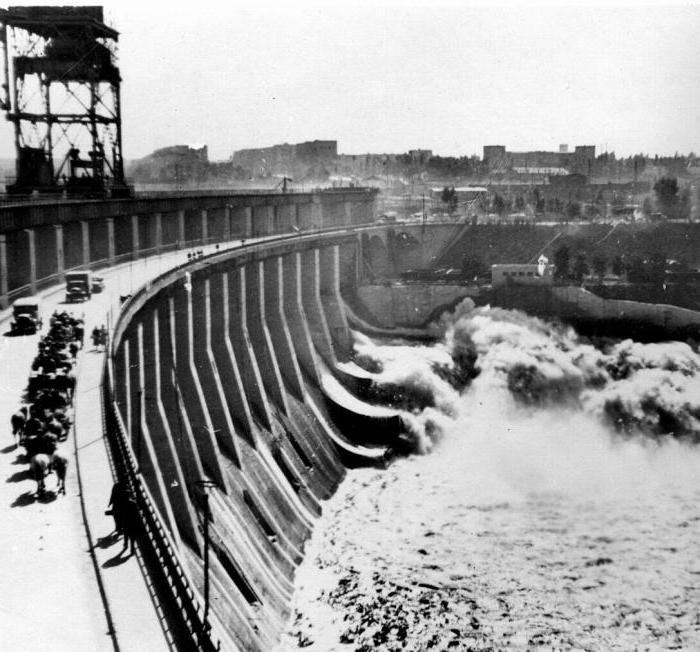 СтроительствоДнепрогэса1932г.
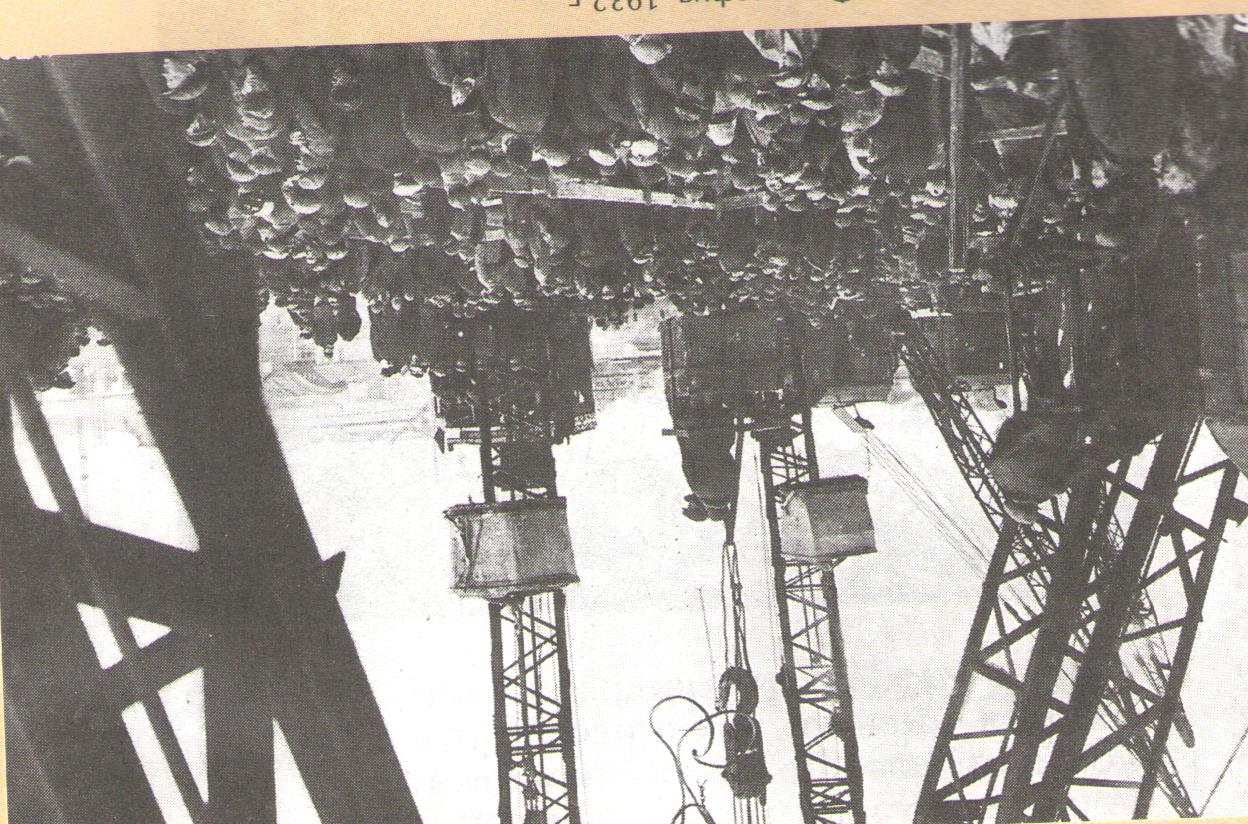 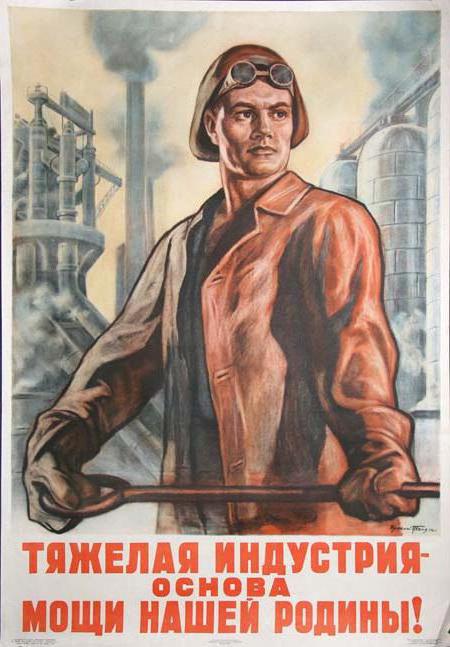 Первый завод, построенный в нач.30-х г.
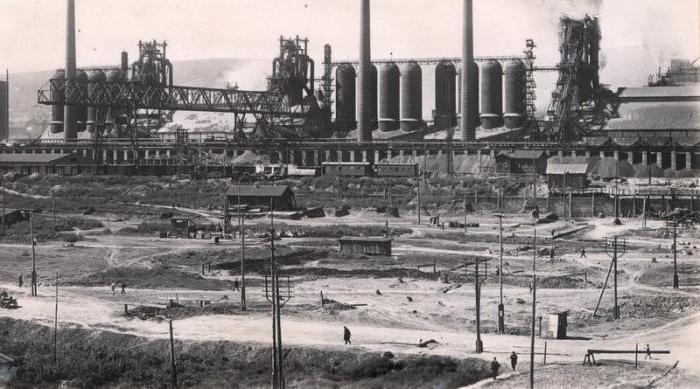 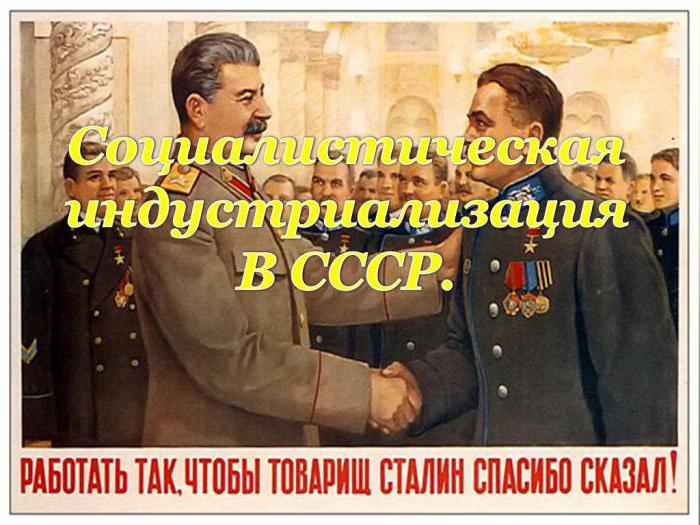 коллективизация
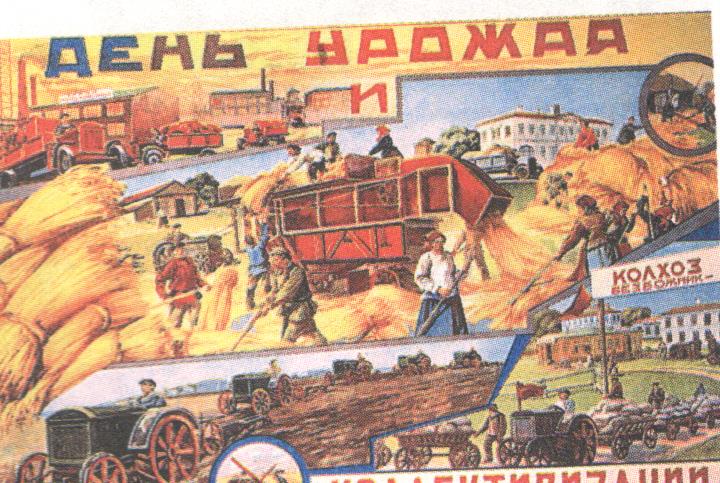 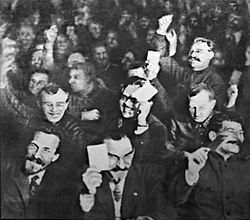 Рыков, Скрыпник и Сталин 
на XV съезде ВКП(б) 1927 года
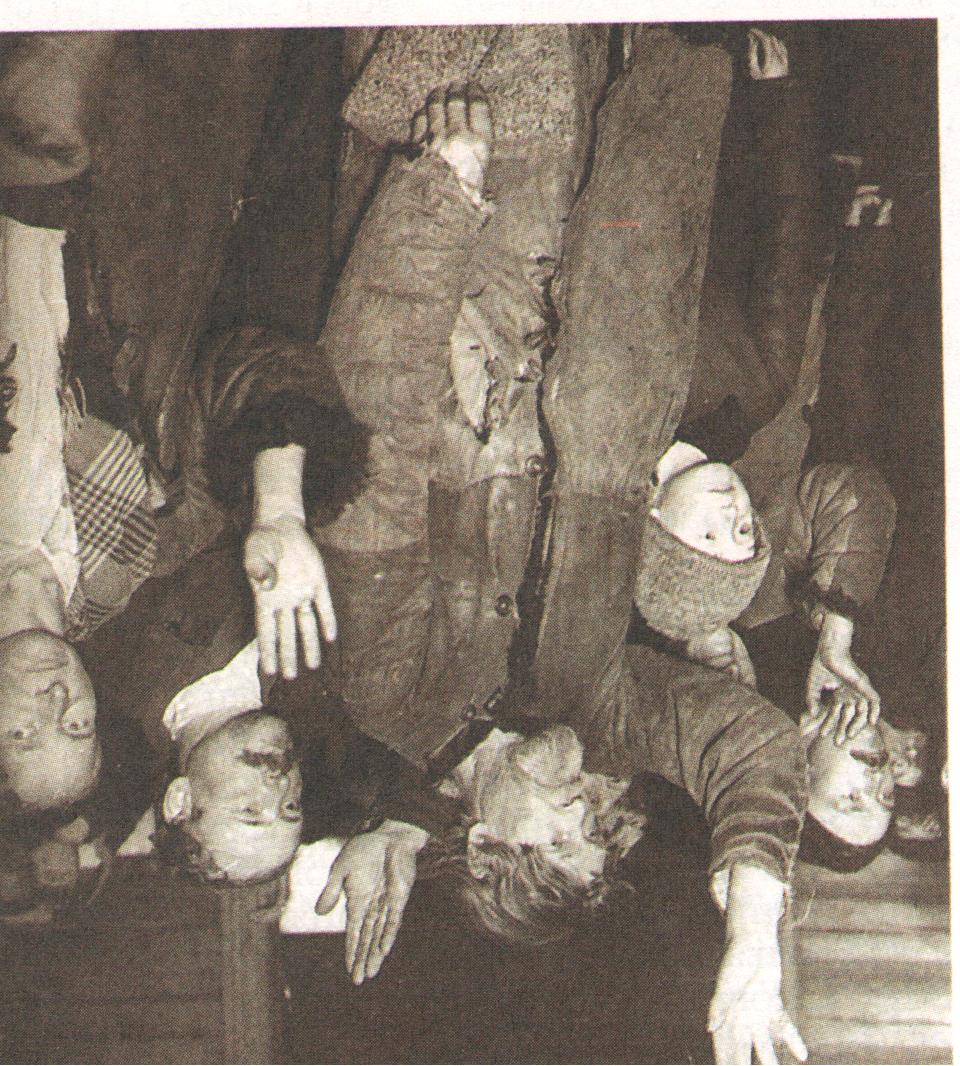 Крестьяне голосуют
 за вступление в колхоз, 
фото 1928г.
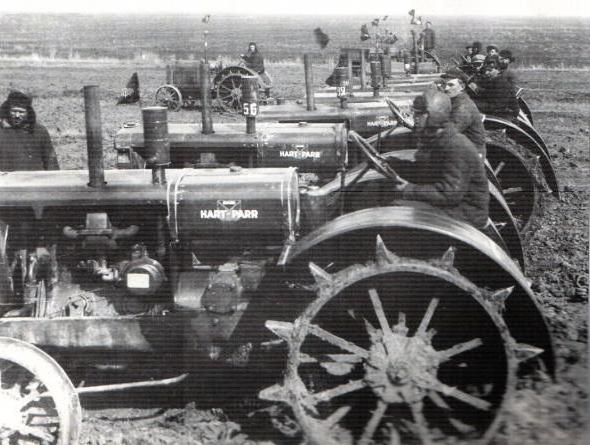 Первые трактора, выпущенные Сталинградским тракторным
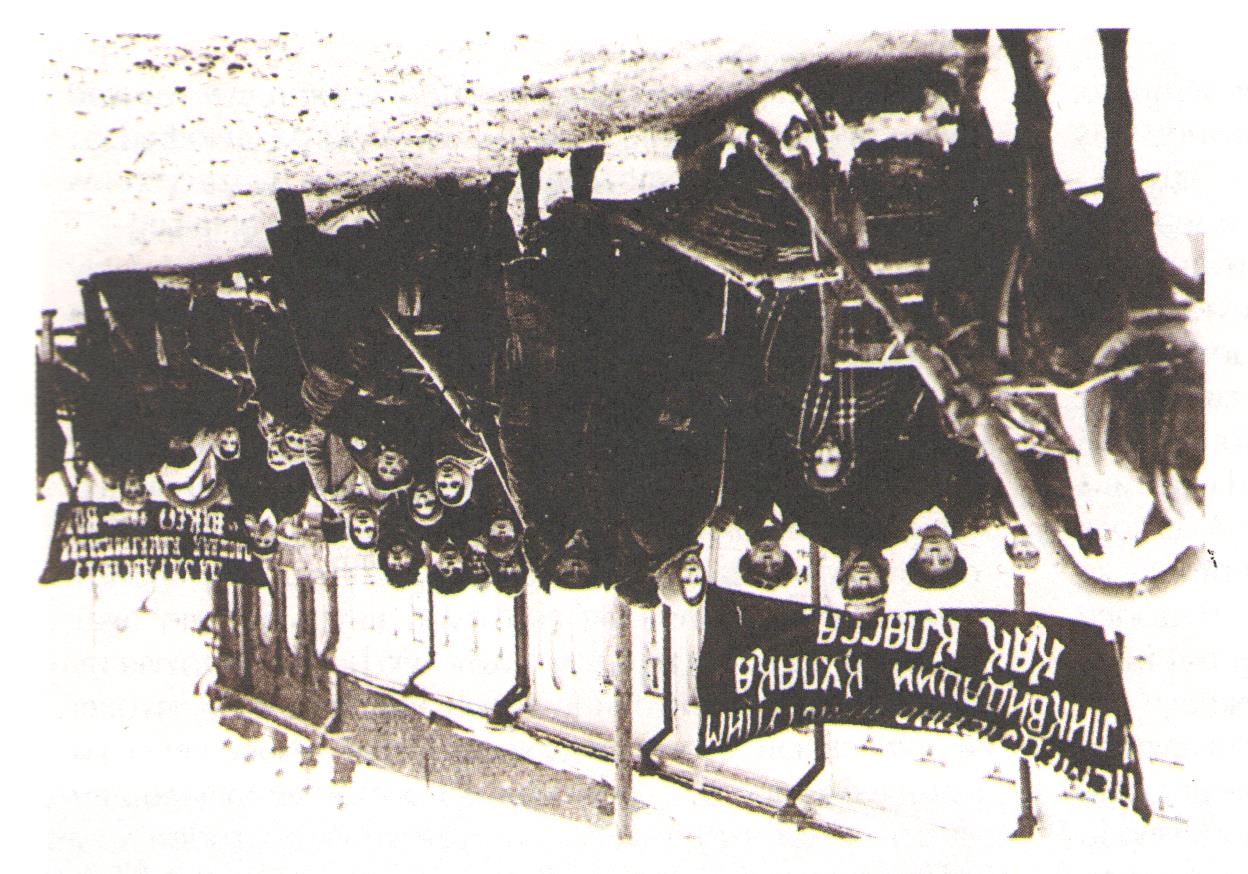 Высылка раскулаченных крестьян, фото 1929г.
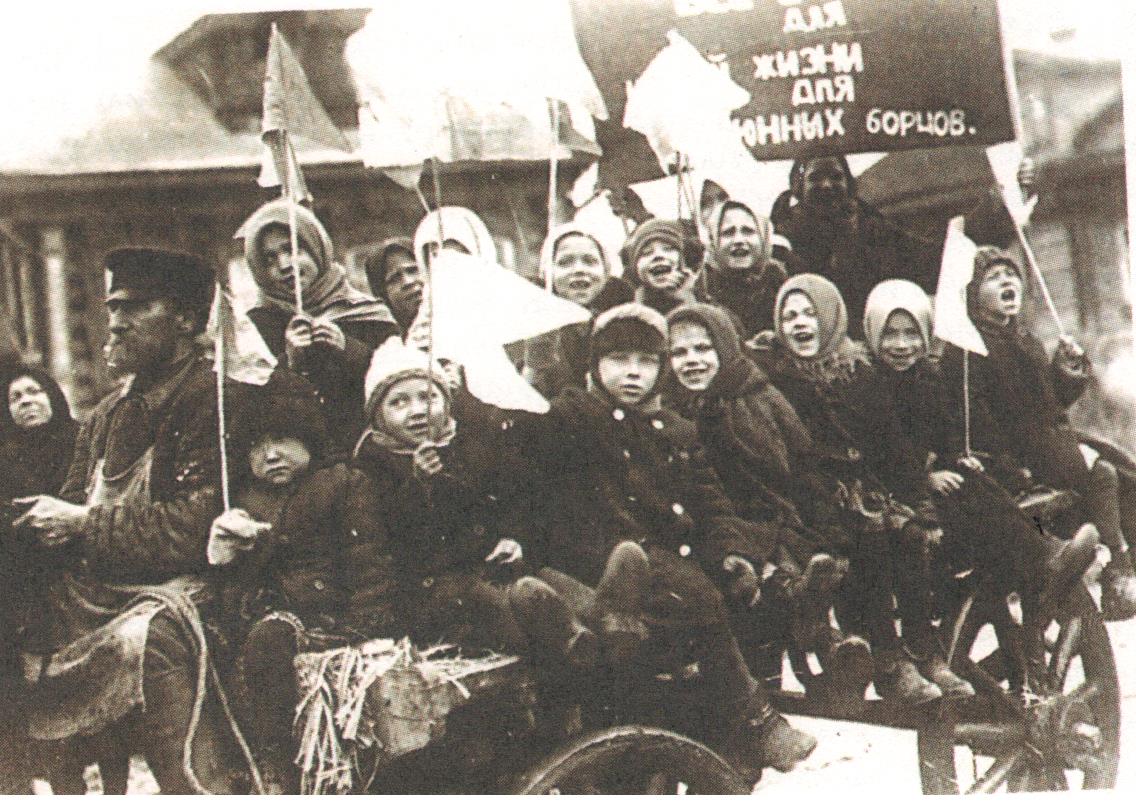 Дети сопровождают на поле родителей-колхозников
фото, 1931г
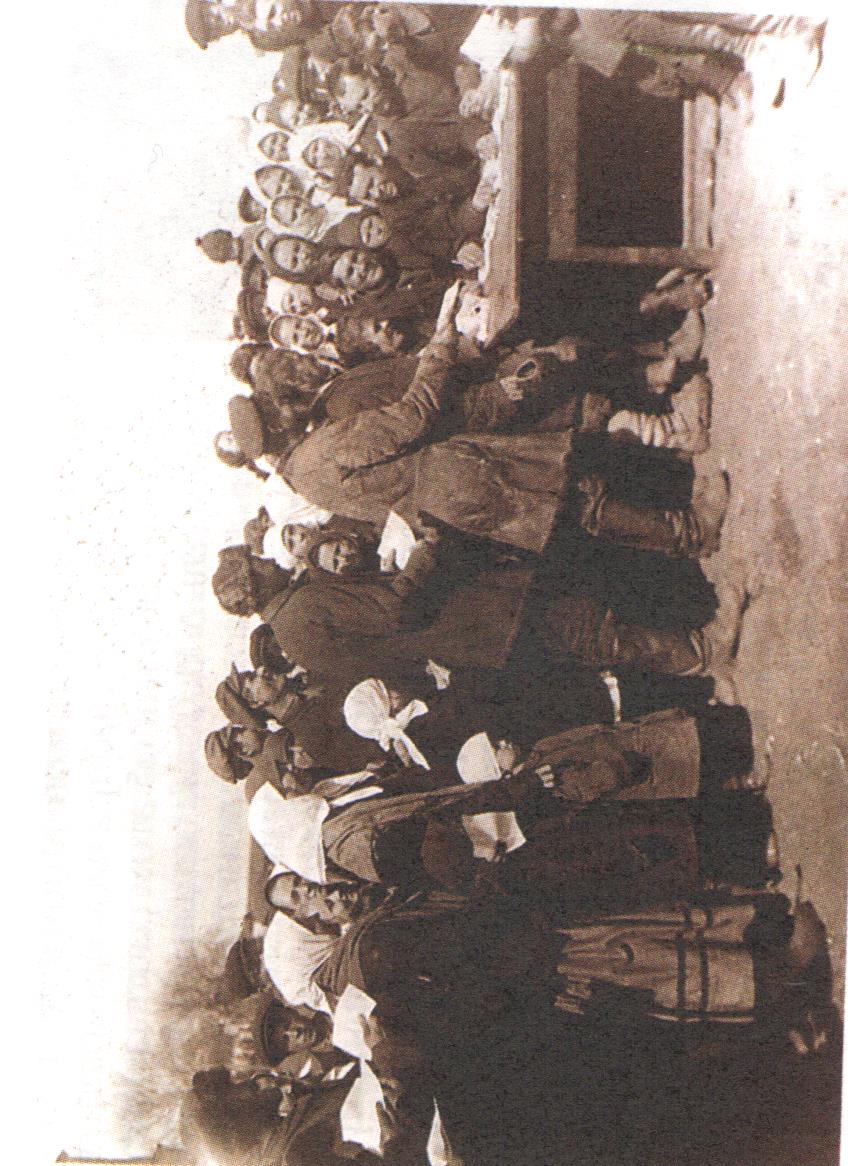 Крестьяне подают заявление о вступлении в колхоз,
 фото, 1930г.
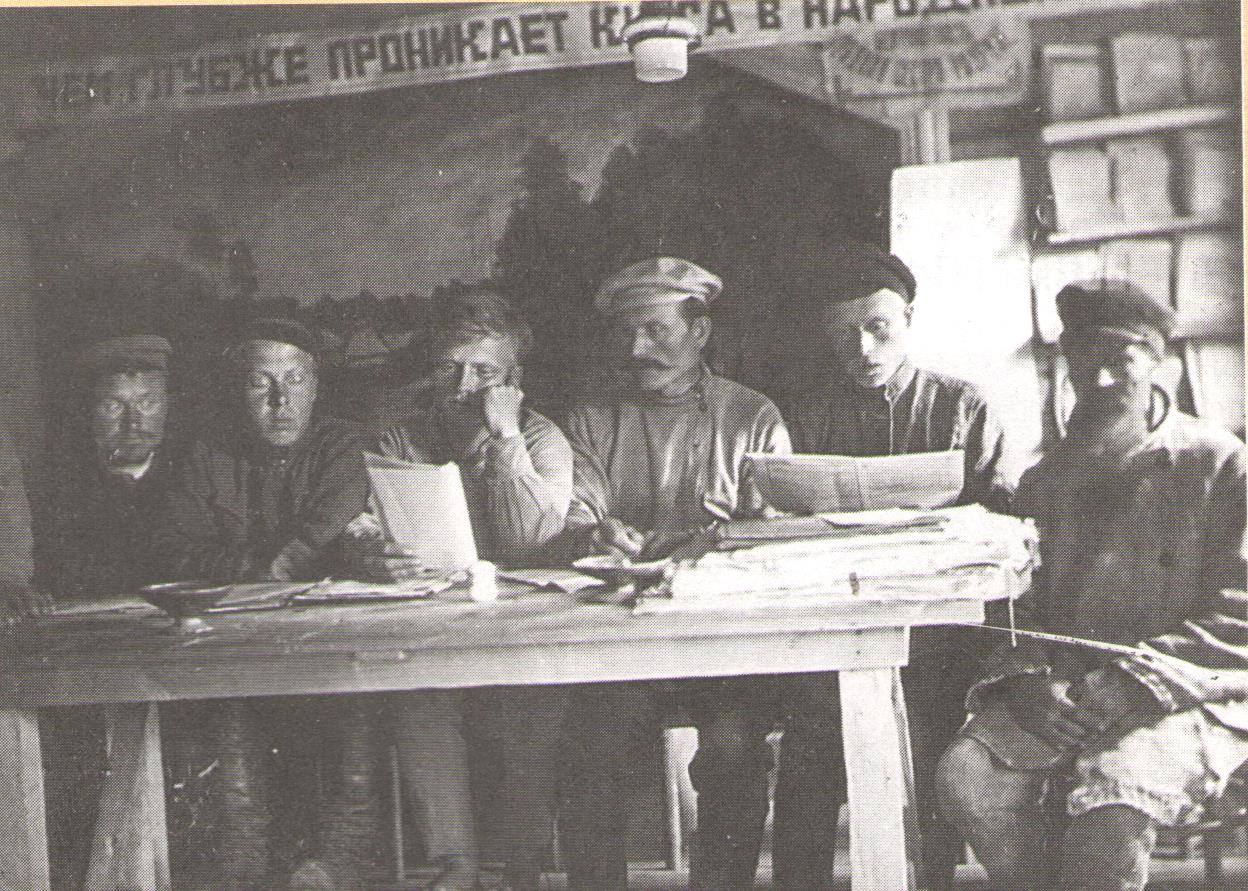 Изба-читальня, фото 20-е годы
cоотнеси
СОБЫТИЯ	ГОДЫ
А)    переход  к  НЭПу              1)  1924 г.
Б)  создание  Госплана            2)  1928 г.
В)  вторая  пятилетка               3)  14  марта  1921 
Г)  голод  в СССР                     4)  1933-1937 гг.
                                                   5)  1923 г.
                                                   6)  1932-1933 гг.
Ниже приведён список терминов. Все они, за исключением одного, относятся к событиям (явлениям) 1920–х – 1930-х гг.: 
1) культурная  революция; 2) колхоз; 3) ударники;4) продналог; 5) «власовцы»; 6) трудодень.
Найдите  и  запишите  порядковый  номер  термина,  относящегося  к  другому историческому периоду
Запишите термин, о котором идёт речь.
Политическая  репрессия, применявшаяся  в  административном  порядке  местными  органами  исполнительной  власти  по  политическим  и  социальным  признакам  в  отношении  определенной  категории  крестьянского  населения.
Ответ:______________________
Что из перечисленного относится к новой экономической политике (1921–1928 гг.)? Выберите три ответа и запишите в таблицу цифры, под которыми они указаны.
  1)  утверждение  частной  собственности  на  землю
   2)  введение  хозрасчёта  на  государственных  предприятиях
  3)  денационализация  тяжёлой  промышленности
   4)  появление  кредитно-денежной  системы  и  бирж
   5)   отмена  государственной  монополии  внешней  торговли
   6)  введение  концессий
Ответ:
1. Какое из изученных событий показалось вам наиболее интересным?2. Выскажите ваше отношение к изученным событиям?3. Слышали ли вы что-то от бабушек, дедушек о тех далеких временах?
Домашнее задание
1.Составить исторический портрет И.В.Сталина
2. Заполнить таблицу   «Мероприятия советской власти, способствовавшие формированию тоталитаризма в 20-30-е годы 20 века»